A CYK for Any Grammar
grammar G, non-terminals A1,...,AK, tokens t1,....tLinput word: w = w(0)w(1) …w(N-1)wp..q  = w(p)w(p+1) …w(q-1)Triple (A, p, q) means: A =>* wp..q    ,   A can be: Ai, tj, or   P = {(w(i),i,i+1)| 0  i < N-1}  repeat {     choose rule (A::=B1...Bm)G     if ((A,p0,pm)P &&
         ((m=0 && p0=pm) || (B1,p0,p1), ...,(Bm,pm-1,pm)  P))         P := P U {(A,p0,pm)}  } until no more insertions possible

What is the maximal number of steps?How long does it take to check step for a rule?
for grammar in given normal form
Strategy for Populating Table
Which order to insert (A, p, q) tuples ?
all orders give correct result
efficiency differs
Left-to-right scan of the input: 
derive all A,p for given q
then increase q to q+1
Consider only productive parse attempts
insert (A,p,q) only if we can prove thatS =>* w0..p-1  A Y	    (Y is any string of symbols)
Dotted Rules Like Nonterminals
X ::= Y1 Y2 Y3
Chomsky transformation is (a simplification of) this:
	X       ::= W123	W123 ::= W12 Y3
	W12   ::= W1 Y2
	W1     ::= W Y1
	W     ::= 
Early parser: dotted RHS as names of fresh non-terminals:
  X               ::= (Y1Y2Y3.) (Y1Y2Y3.)   ::= (Y1Y2.Y3)  Y3
 (Y1Y2.Y3)   ::= (Y1.Y2Y3)  Y2
 (Y1.Y2Y3)   ::= (.Y1Y2Y3)  Y3
 (.Y1Y2Y3)   ::= 
Earley Parser
- group the triples by last element: S(q) ={(A,p)|(A,p,q)P} - dotted rules effectively make productions at most binary
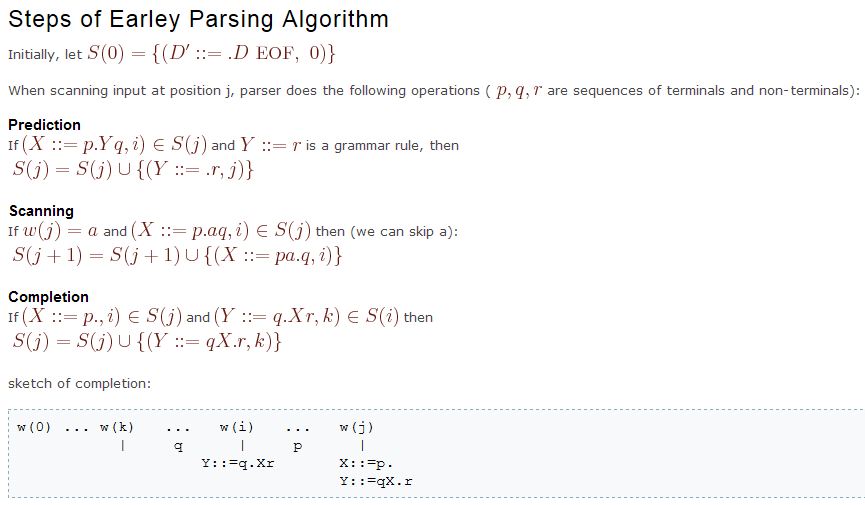 S ::= . e EOF | e . EOF | e EOF .
e ::= . ID | ID . 
       | . e – e | e . – e | e – . e | e – e . 
       | . e == e | e . == e | e == . e | e == e .